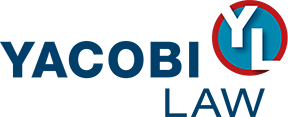 Estate, Life and Legacy  Planning
… Planning for a Lifetime of Protection, Guidance and Love
[Speaker Notes: Introduction.  Talk about blue sheet – this is their ticket to getting all of their questions answered.  
Tell a little about myself.]
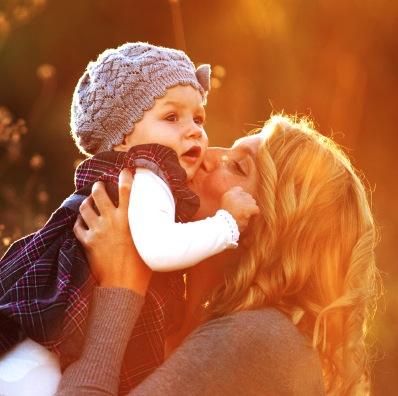 Comfort,
Family,
Total Assurance? Assurance?
[Speaker Notes: Did you come here to have the total assurance and comfort of knowing your family would be taken care of and know what to do if something happened to you?]
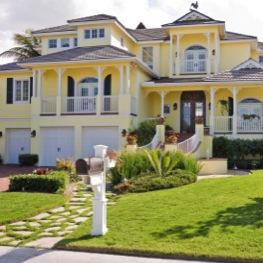 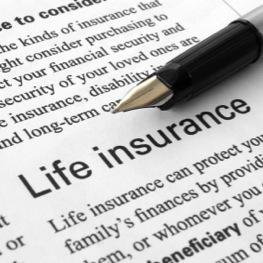 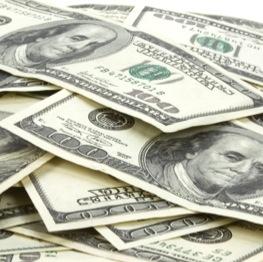 PROTECT ASSETS?
[Speaker Notes: Did you come for the peace of mind of knowing what would happen to your assets at your incapacity or death?]
AVOID UNECESSARY
Taxes?
[Speaker Notes: Did you come to find out how to make sure your family doesn’t pay estate taxes unncessarily?]
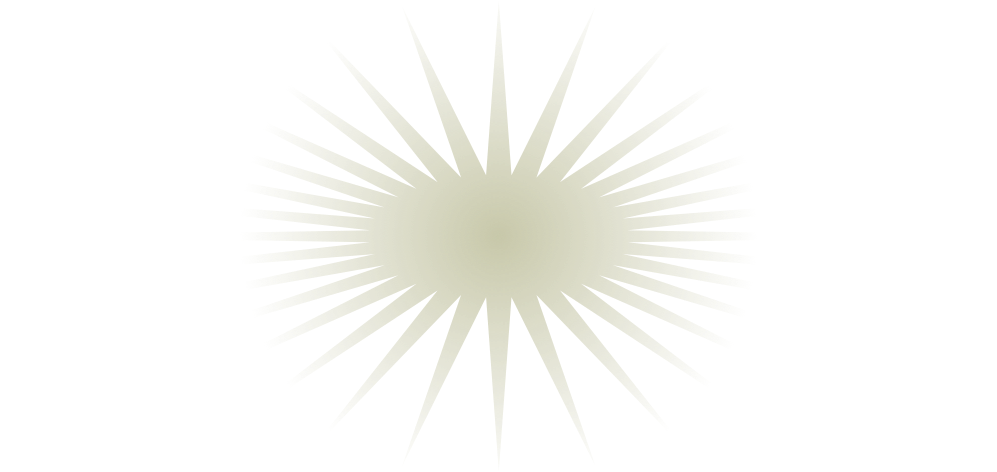 SELF CARE?
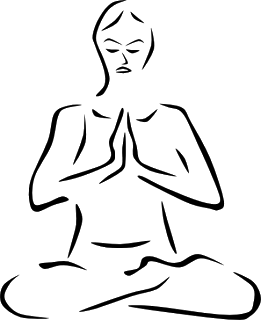 Your Body and Choices 
Honored
[Speaker Notes: Or maybe you came to make sure you’d be taken care of in the best way possible and the best decisions would be made for you or your young adult became incapacitated.]
Your Young Adult?
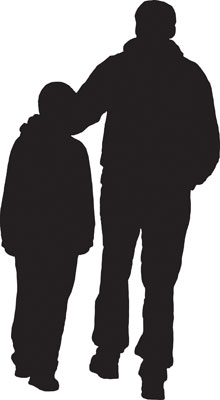 Allow parents to continue to manage the legal and medical affairs of their  young adult children.
Since most people do not have a Plan, what is the State’s pPlan for you and your family?
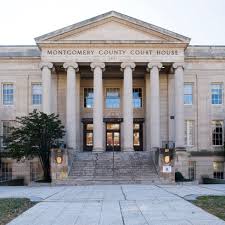 [Speaker Notes: Finally, and worst of all, your children would be entitled to all of your assets, outright without any restriction at 18.  One of my relatives received about $250,000 when she was 18 and another $250,000 when she was 21.  As a result, she didn’t graduate from college until she was over 30 years old and never really learned to support herself financially until she was forced to get gainful employment.]
$
$
$
$
$
$
The State’s Estate Plan For You: A Court Process Called Guardianship/Probate
Bond
Premiums
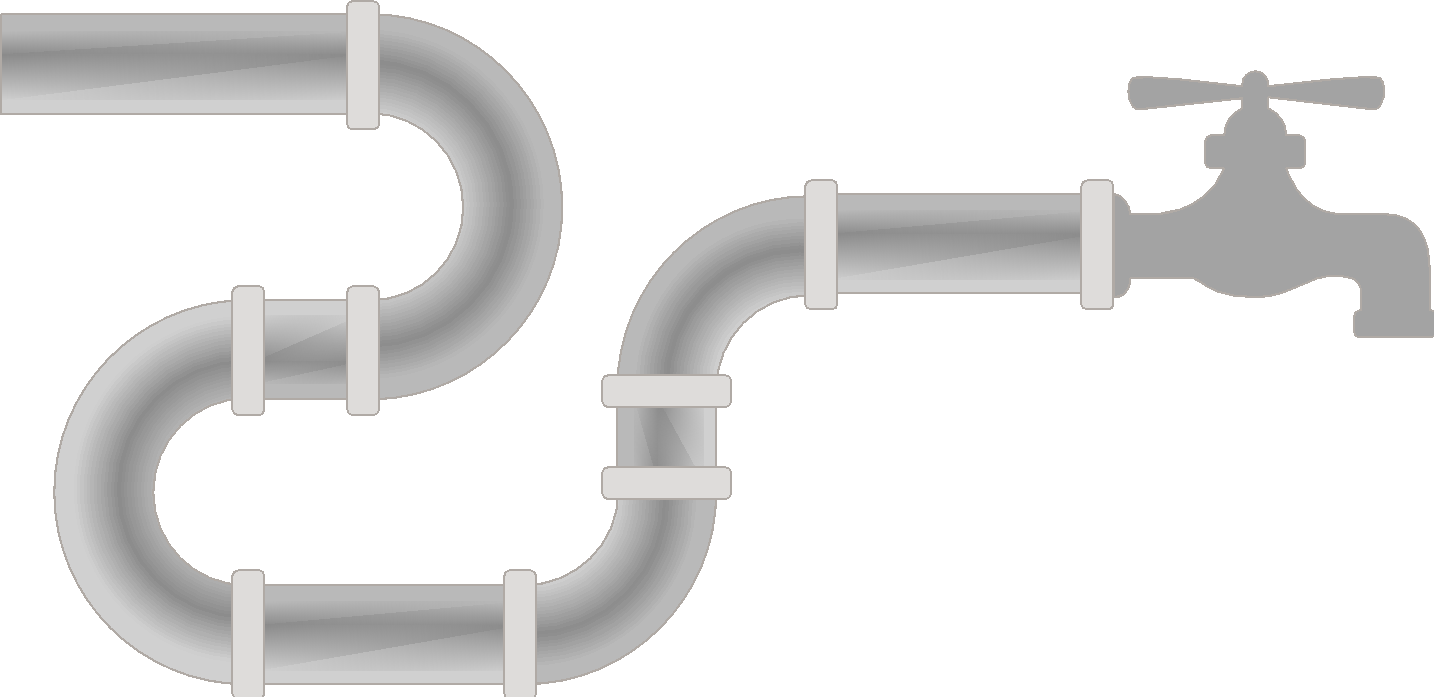 Attorney’s
Fees
Creditors
Executor’s
Fees
Appraiser’s
Fees
slow
Filing Fees
“A lawsuit you file against yourself, with your own money, for the benefit of your creditors.”
[Speaker Notes: So, let’s review the state’s estate plan for you -- , if you have no estate plan and you become incapacitated or die, the state has an estate plan for you and it’s called going to court so a judge can appoint someone to make decisions for you and/or give your family access to your assets or direct where your assets should go  This court process is called guardianship (or conservatorship depending on your state) if you are incapacitated or probate if you’ve died.  The court decides where your money goes and it may not be to who you would choose or in the amounts you would choose.  Court is costly!  There are attorney’s fees and executor’s fees, appraiser’s fees, court filing fees, bond premiums, and creditors claims.  A recent probate I handled had one piece of property valued at 1m.  The attorney’s fees alone were almost $30,000 and $22,000 of those fees were statutory fees provided for by state law.  The executor was entitled to another $22,000 in fees.  These fees could have been avoided with a few thousand dollars spent on a basic foundational estate plan.

Probates today takes a minimum of 12-16 months in California. And during this time your loved ones may not have access to your assets.  Who would you rather have your assets available to them immediately – your creditors or your children?]
Court Process is Public
Last Will of Jackie Kennedy Onassis:
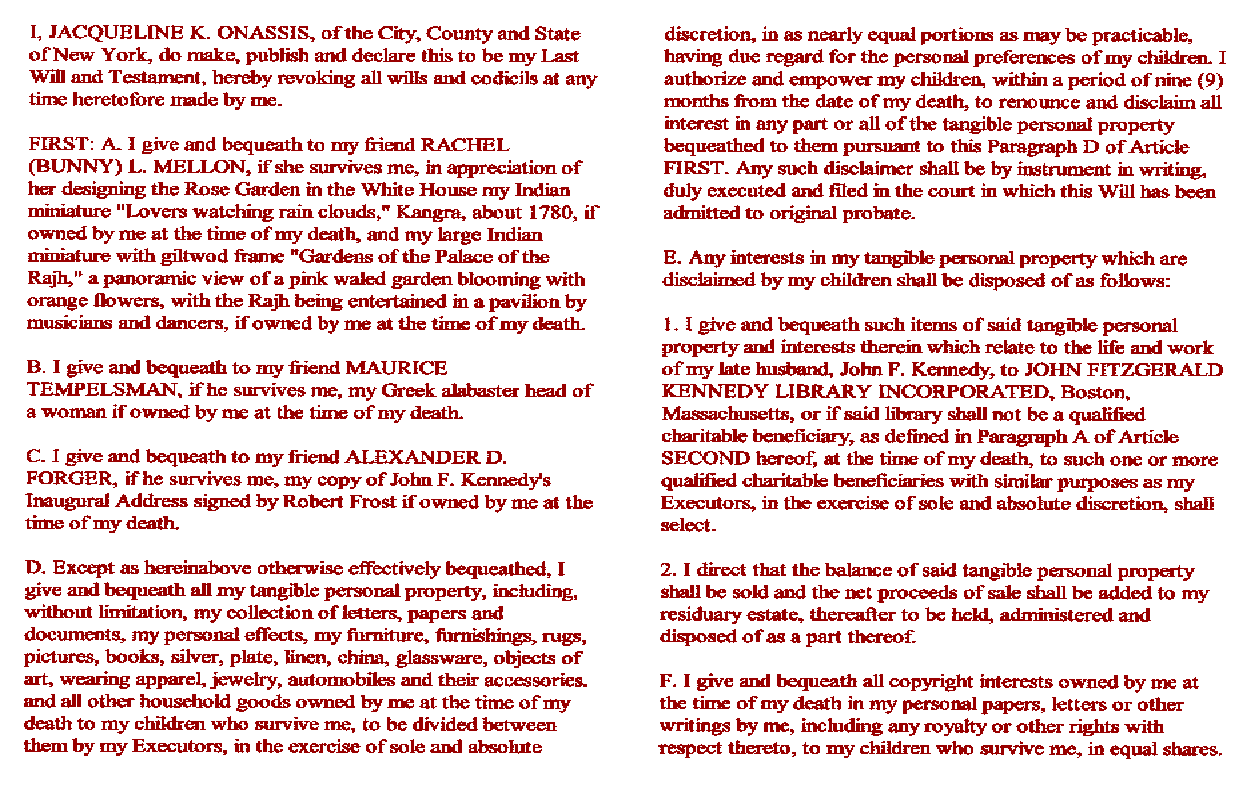 [Speaker Notes: And, the court process is also totally public, meaning anyone can go down to the courthouse and pull your court records to see what you own and who is getting it. This is the will of Jackie Onassis.Would you like to see the will of John Lennon?  JFK, Jr.?  Babe Ruth?  How about Jerry Garcia? You could because they all went through the court process

Ok, my point here is that a Will is public and it doesn’t avoid probate.  When a Will enters probate it puts all of the predators out there on notice that your loved ones will be receiving money.  The only plan that is private, avoids probate, ensures your children receive your assets when you want and how you want, and can save you substantial estate taxes is with a properly funded Trust. But we’ll talk more about that later.

For now, if you want to make sure your family stays out of Court mark on your worksheet right now -- I want to keep my family out of Court]
Your Minor Children Could Be at Risk - Even if there is a Will!
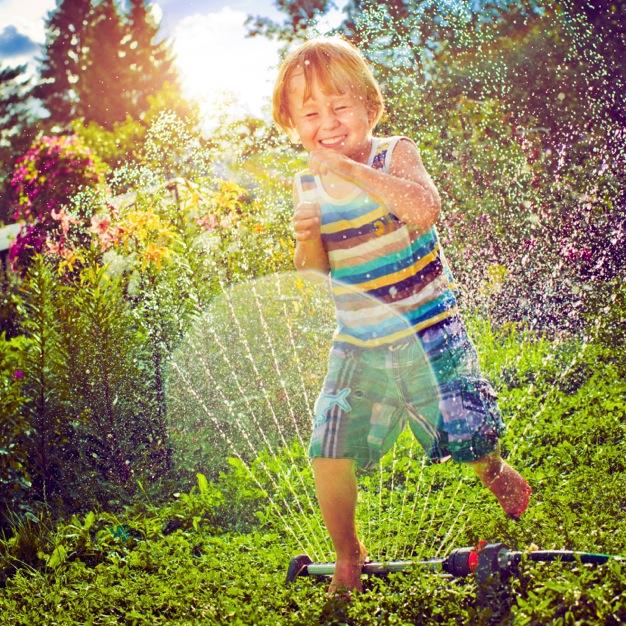 [Speaker Notes: Before we move on from talking about your kids, if you do have minor kids at home, I want to tell you two quick stories that could illustrate where your kids are at risk, even if you have already named guardians in a Will.

If you have not named guardians at all, as 69% of parents haven’t, and something happens to you, the choice about who raises your kids will be left to a judge to decide. Several years ago, the Barber family, 2 parents and 3 sons, went on vacation in AZ. They were from CA. While there, they were in a car accident, and both parents died. The boys lived, and when the authorities finally found a family member to pick them up, they found one of the sisters of the mom. And that sister decided that she should get custody of the kids and their money, and prevented them from seeing any of the other family members. After more than $100,000 of court costs and nearly a year of litigation and a huge family fight, a Judge decided that a different sister should raise the boys and appointed a financial conservator over the boys inheritance left behind to the tune of $100/hour and the boys will receive whatever is left at the age of 18.

If you want to ensure that the people you choose raise your kids in the way you want no matter what, check on your blue sheet, the box I need to name guardians for my minor children.

Even if you have a Will naming guardians your kids could be at risk. My colleague realized this when she was out to dinner with her husband, and her baby daughter was home w their 16 year old babysitter. She realized that she had named guardians, but they all lived across the country and no one would be able to find her Will anyway. At that point, she realized that the authorities would have no choice but to take her daughter out of her home and into the care of strangers until they could find her Will, locate her named guardians and they could make their way across the country. Because this was not acceptable to her, she created something called a Kids Protection Plan that ensures no kids are at risk, ever from that happening by filling in the gaps left by a Will only plan.
If you want to make sure your kids are never taken into the care of strangers, mark down that you need a Kids Protection Plan.
And the other reason you may want to mark that down is if there is anyone in your life you would never want raising your kids. A will does not exclude anyone from guardianship. And if you know you would never want a specific person raising your kids, or challenging your choices, you’ll also want a Kids Protection Plan, so mark that down on your sheet.]
Beneficiaries Receive Assets Outright and Unprotected
Children under 26 don’t have the capacity to make informed decisions regarding inheritance.
Inheritance vulnerable to divorce.
Inheritance vulnerable to lawsuits.
Money misspent, missed education
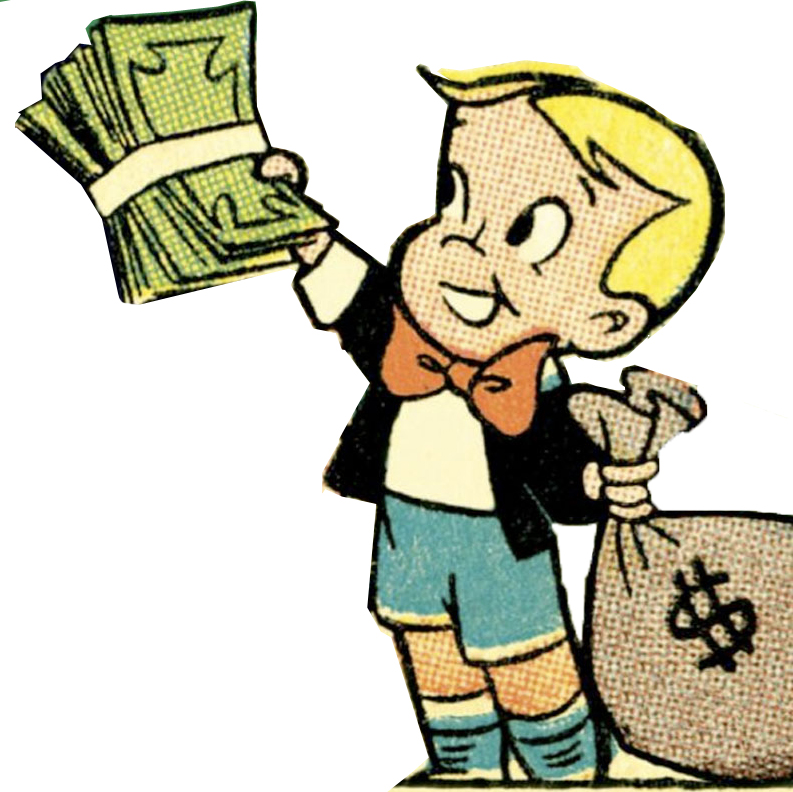 [Speaker Notes: Finally, and worst of all, your children would be entitled to all of your assets, outright without any restriction at 18.  One of our relatives received about $250,000 when she was 18 and another $250,000 when she was 21.  As a result, she didn’t graduate from college until she was over 30 years old and never really learned to support herself financially.  If you have minor children at home, and you want to make sure that they do not receive what you are leaving behind at the age of 18, please check on your blue worksheet, I need to make sure my kids don’t inherit money at 18.

And one last piece, you may want to ensure that your kids receive their inheritance protected from lawsuits against them, future creditors or even a future divorce. For example, when a friend got married and her dad died, he left her a small inheritance of $500,000 and because it came outright to her and she didn’t know how to keep it separate as most people don’t, when she got divorced, her husband got half of it’s value. If her dad would had left her that money in a protected trust, she could have used it to invest in her own business or real estate, and kept all of it when she got divorced.
If you want to ensure your children’s inheritance is protected from lawsuits, creditors or a future divorce, no matter how old they are, mark that on your blue worksheet.]
Ready to head off to college? What every adults needs in case of a Medical Crisis.
LEGAL AND MEDICAL:  
Durable Financial Power of Attorney
HIPAA
Medical Power of Attorney
[Speaker Notes: When sending kids off to college, it is important to consider the legal implications an accident or medical emergency might have on your ability to stay informed and participate in important decision making for your young adult child.

Medical professionals have a responsibility to follow the Privacy Rule of Health Insurance Portability and Accountability Act (HIPAA), which ensures medical privacy protection for all adults. Once your child is 18, they are no more attached to you than a stranger, making communication about medical issues tricky if your child is incapacitated and not able to grant permission on their own.

In most states there are 3 legal documents which can make all the difference when a medical crises strikes and your young adult child is far from home.]
1) POWER OF ATTORNEY
(California Probate Code §4401)
Continue providing legal guidance for your young adult and stay involved in their medical care – in case of crisis.
[Speaker Notes: If the your young adult becomes ill or unable to take care of his/her daily matters, do you have the legal authority to assist them. (i.e. bring a lawsuit to protect their interest, pay their credit card bills, pay for their utilities…)]
2) CALIFORNIA ADVANCE HEALTH CARE DIRECTIVE
By this document, I, YOUNG ADULT, intend to create an Advance Health Care Directive (the “Directive”) under Division 4.7 – Part 2 of the California Probate Code.
Once you are 18, grant your parent(s) or another trusted adult to stay informed and continue to assist you with health care decisions!
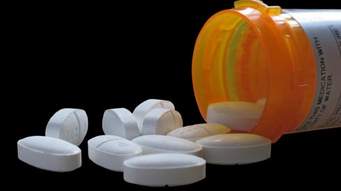 [Speaker Notes: Friend’s son was ill. In another state. Doctors at the hospital and her pediatrician would not release any information. She had to fly to Wisonsin.]
3) AUTHORIZATION AND WAIVER FOR THE INSPECTION AND DISCLOSURE OF INFORMATION RELATING TO MY PHYSICAL OR MENTAL HEALTH
(California Civil Code §56)
A.	I, YOUNG ADULT, do hereby authorize the persons named below in Paragraphs B and C, individually and severally, to have the power and authority to do...
What about you?Will Your Health Care Directive Work When You Need it?
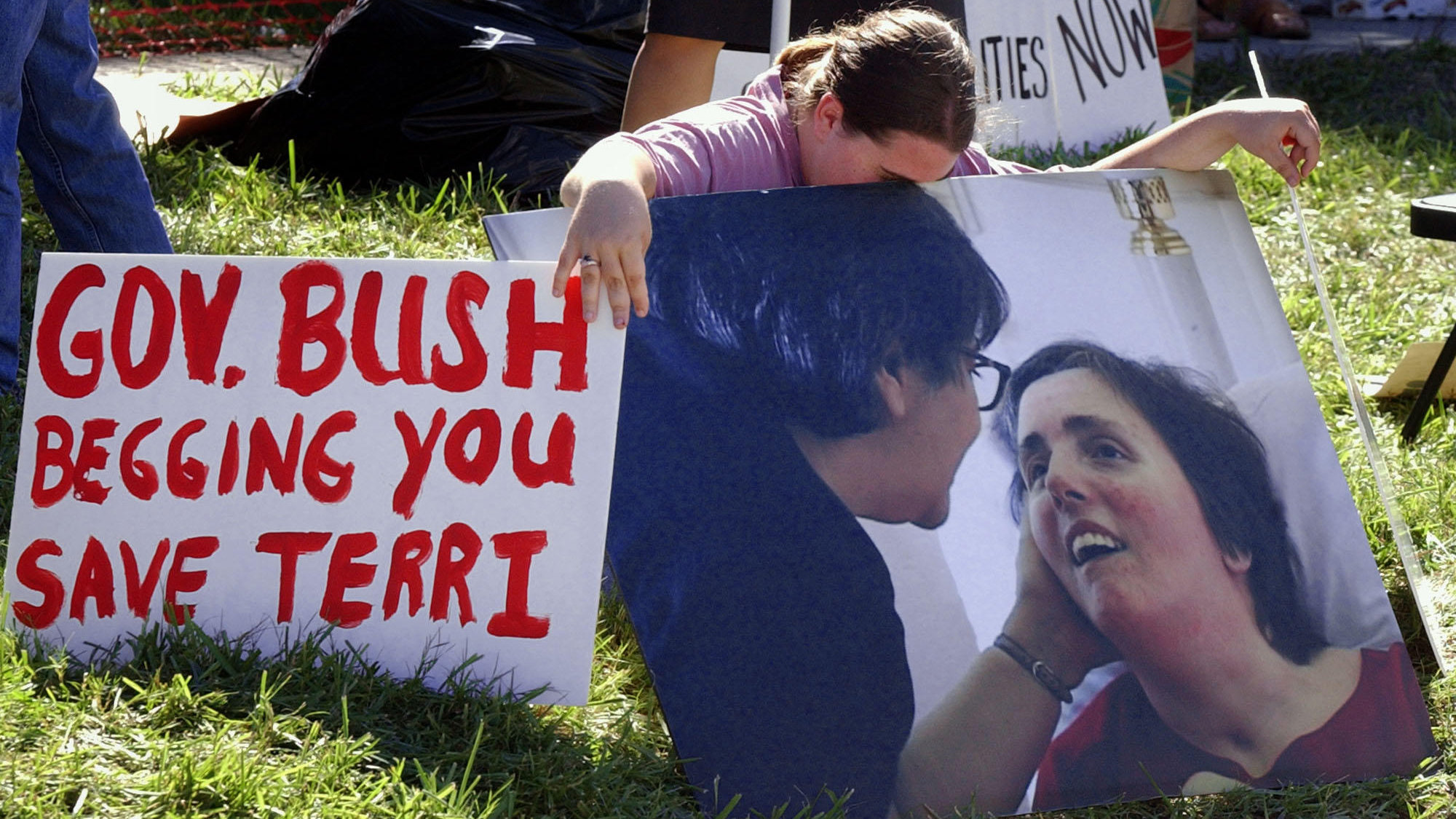 Turn Your Wishes Into Directives
[Speaker Notes: Now, we’ve talked a bit about what would happen to your kids, if you have minor kids. We also discussed your financial assets if you become incapacitated during your lifetime or when you die. We considered sending off your kids off to college. But, what about what happens to you if you become incapacitated?  This is Terry Schiavo.  

Terry suffered from a cardiac arrest in 1990. She went into an irreversible vegetative state and put on life support. In 1998, her husband petitioned to remove the artificial life support. Her parents objected. Several appeals and federal government intervention followed, which included U.S. President George W. Bush returning to Washington D.C. to sign legislation moving the case to the federal courts. After appeals through the federal court system upheld the original decision to remove the feeding tube, staff at the Pinellas Park hospice facility disconnected the feeding tube on March 18, 2005, and Schiavo died on March 31, 2005.  

These terrible events could have been avoided if Terry had properly executed a simple document. Now, many of you have executed such a document, but I can guarantee that for many of you, it’s out of date and won’t work when you need it. And, it’s unlikely to be comprehensive enough providing detailed guidance on how you want to be cared for in the event you become incapacitated.

If you want to make sure your wishes are comprehensive and honored at your incapacity, if you have specific wishes for how you would want medical decisions made for you, mark on your blue worksheet, I need to update or review my health care directive.]
Common Planning Techniques that DO NOT Work
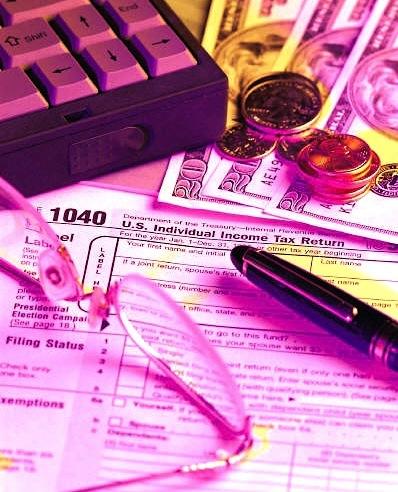 Owning property jointly
Designating a beneficiary
Signing a will
[Speaker Notes: Many people think they can avoid dealing with the future distribution of their assets by either owning property jointly, designating a beneficiary for their assets or signing a Will.  Joint ownership has many problems.  If you remember when you were in escrow on your home, you probably remember that the escrow agent asked you how you wanted to take title to your home. If you are single, you said just in your own name. If married, you probably said joint tenants. 

If you said to take property as joint tenants, you have the benefit of avoiding probate upon the death of the first of you to die, but the downside is that you can’t ensure that the surviving joint tenant won’t give all the property away to a future spouse or lose all of the assets to creditors.  And, you lose the benefit of erasing all of the built in gain on the property upon death. [IN CA If you took title as community property (CP state’s), you get to erase all built in capital gain when one of the joint tenants dies, but ½ of the property will be subject to probate].  
Designating a beneficiary is an option where assets permit it, but many assets don’t permit beneficiary designations.  And, where you designate a beneficiary, the beneficiary has unlimited control over the assets.  Worst of all, naming a minor as a beneficiary just ensures that your insurance or retirement account will end up in Court, if you die before your kids are 18.

And as we already talked about signing a Will won’t work either.]
The Only Foolproof Way to Avoid Court …
A Fully Funded Living Trust with Disability Provisions
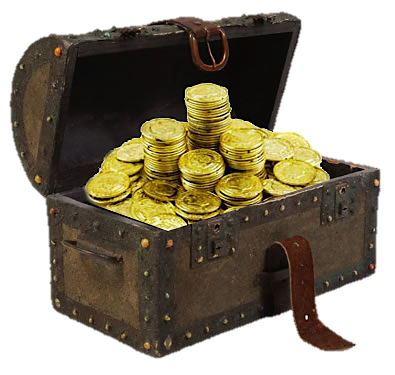 Change life insurance and retirement account beneficiary designations
Sign new signature cards at bank
Re-title investment accounts
Assign personal property
Transfer Stock/
Bond certificates
Execute deeds to Real Property
[Speaker Notes: The only way to keep your family out of Court, either in the event of your death or incapacity is to have a fully funded living trust. This means that you’ve got a trust prepared that is properly custom drafted for your family to say exactly what you want to happen to your assets in the event of your incapacity or death and all of your assets are owned in the name of your trust.

If you already have a trust, chances are it’s not been updated since you created it and is likely out of date because your life has changed, the law has changed, and your assets have changed. 

And, it’s also very likely that your assets are not even properly owned in the name of your trust.

[Tell father in law story here -- $3k estate plan that didn’t work when family needed it because not updated and assets not owned right -- this is all too common w form documents or cheap lawyers who don’t properly guide you to make informed/empowered decisions and then keep your plan updated and assets owned properly]

If you have an existing trust, mark down on your blue worksheet that you need your trust reviewed and assets looked at]
Who Else Wants to Protect Their Inheritance Completely?
Like the idea of making sure children don’t lose their inheritance to a new spouse or a lawsuit?
#1 best form of asset protection that will work.
And, it’s easy and doesn’t cost a lot!
[Speaker Notes: When you create a trust, you get to choose how to distribute assets to your heirs.  They don’t just receive assets at 18, but instead according to a schedule you determine.  Most trusts distribute assets to their beneficiaries at ages or stages – for example, one-third at 25, one-half at 30 and the remaining balance at 35 or one half upon graduation from college and the balance upon graduation from graduate school.  This is an acceptable way to plan, but there is an even better way.

How many of you would like to own assets that can never be touched by creditors, will never be subject to estate taxes, and can never be taken away in the event of a divorce?  Yes, of course, we’d all like that.  Now, what if I said that I could give you all this, but you couldn’t control those assets.  You’d be a little less interested.  Well, in our living trusts, you can give your children assets that can never be touched by creditors, will never be subject to estate tax and can never be taken away in the event of a divorce and you can give them complete control.  These are cutting edge techniques that only the most knowledgeable estate planning attorneys are taking advantage of and I know you want them included in your plan.

If you want to protect your kids inheritance, make sure you mark that on your purple worksheet, if you have not already]
What About Estate Taxes?
What You Don’t Knowcan cost your family BIG
$5.49 Million (2017)
$10 Million (2018)
40% Estate Tax?
[Speaker Notes: This won’t apply to many of you, but just in case any of you do have assets in excess of $5.49 million or are expecting an inheritance that could put you in that category, you need to know that your family could lose nearly half of all your assets in excess of that, even if you receive it by inheritance, to the government. I won’t spend a lot of time on that now, but if that’s you, mark on your worksheet -- I need to avoid estate taxes.]
Assets being lost to State Department of Unclaimed Property
Total Assets Lost in 
California  
is over
$8 Billion
[Speaker Notes: One more thing I want to mention is that there are currently $8 billions in California state department of unclaimed property and most of that got there because someone died and their family overlooked an insurance policy, bank account, investment or retirement account. This could easily happen to you if you do not get financially organized and make sure your family knows what you have in the event of your death or incapacity.]
And What About the Values, Insights, Stories and Experiences of Prior Generations?
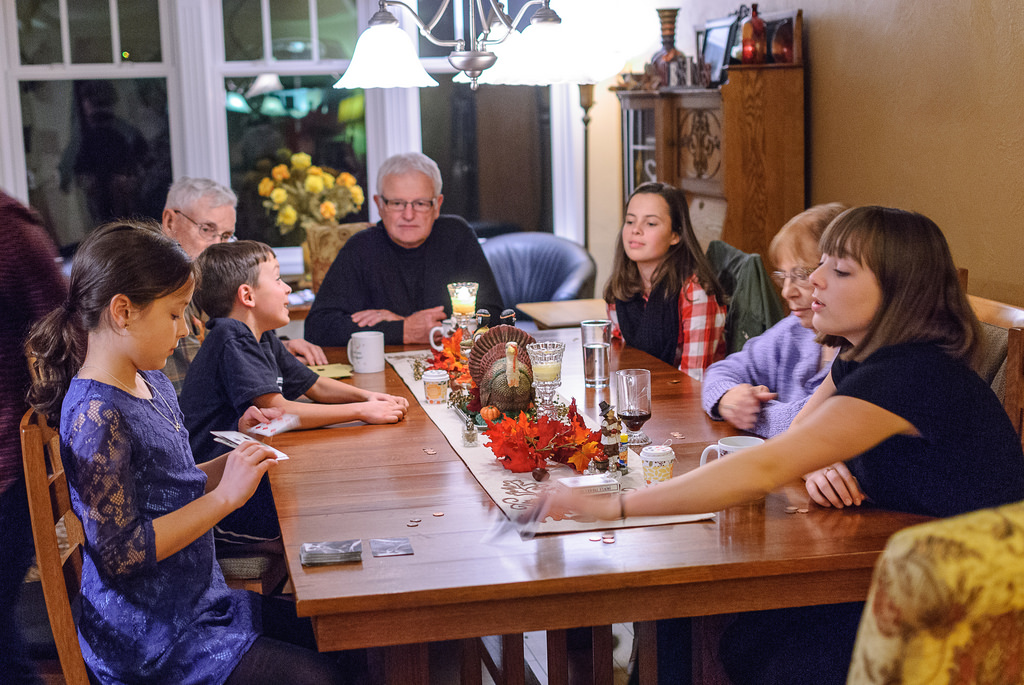 If you had to choose between receiving money or knowing about your grandparents’ values, insights, stories and experience, what would you choose?
[Speaker Notes: The last thing I want to ask you is this -- If you had to choose between the people you love receiving your money or your values, insights, stories and experience, what would you choose?
Most people say if they had to choose, they would choose their non-monetary assets, their intellectual, spiritual and human capital. So it makes no sense that most estate plans completely ignore that altogether.  My dad passed away several years ago. I had one of the last voice mails he had left for me…. No longer have the recording of his voice.]]
Total Assurance
Comfort
Choices
Peace of Mind
[Speaker Notes: If you came for any of those reasons, you came for the right reasons.  Because today you will learn what you need to do to have the peace of mind of knowing you’ve made the right decisions for your family during your lifetime so that at your incapacity and death things are easy as possible for the people you love the most.]
Planning for Death
Typical Experience:
One-Time Transaction; You Get Form Documents
May avoid probate
May avoid estate taxes
No ongoing legal guidance
Potential loss of your assets to State Dept. of Unclaimed Property
Will it work when a Family Needs It?
[Speaker Notes: My friend’s father-in-law’s story and talk about how many millions (or billions) are in your state department of unclaimed property due to overlooked assets at death]
New Experience:
Make Informed Decisions
Saves Family Thousands of $$ 
Assets Not Lost Upon Death
Protect Family $$ from Outsiders
Protect minor children
Allow trusted parent or guardian to manage the legal and medical affairs of young adults after 18 
A Lifetime of the Right Legal and Financial Choices
Keep Family Out of Court  & Conflict
Plan will work when it is needed!
[Speaker Notes: Talk about the PFL Way and how we do not put in place one size fits all plans, but instead guide you through an educational process that begins with a ELL Planning Session and helps you to get more financially organized than you ever have been before so none of your assets are lost to the state department of unclaimed property and ensures you are making the most informed and empowered choices for your family, not getting a one-size fits all document that is likely to leave your family in court and conflict]
One-Size Fits All Planning Leaves Your Family at Risk:
Documents focused plans, either DIY online or with a cheap lawyer leaves holes in planning.
Doesn’t Keep Assets Out of Court in the event of incapacity/death and doesn’t protect inheritance.
Leaves Kids at risk of being in the care of strangers or someone the parent may not want.
Only Addresses Financial Assets, not what matters most.
[Speaker Notes: So, we now know what doesn’t work -- doing nothing, having a Will only, or even getting an estate plan created by a lawyer who just focuses on documents, doesn’t ensure the protection of your kids or your assets, doesn’t ensure your assets are owned in the right way, and who]
How to Get Started: Estate, Life and Legacy Planning Session
Every Plan Starts Here: Get more financially organized than you’ve ever been before. 

Choose the right planning level and options and fee for your plan. 3 Levels of Planning -- $2,500 - $8,000 on avg. All flat fees, agreed to in advance, no surprises!

Know with Certainty your family will be expertly guided with love throughout your life and in the event of your incapacity or death.
[Speaker Notes: That’s why we begin all planning with a ELL Planning Session. This is a process that our clients absolutely love and you will too because it supports you to get more financially organized than you ever have been before, keeps your assets out of the state dept. of unclaimed property, and ensures you make informed, empowered decisions for the people you love so you know what you actually need to have in place and what you don’t, and during the process you are going to actually choose your own fee for the planning you do. By the end of it, you know with certainty you are making the best decisions throughout your life and your family will know how much you cared about and loved them, in the event of your incapacity or death, because everything will be so well handled. Ultimately, this is something you do for the people you love.]
At the end of General Estate Planning Presentations:, I provide:
Gift 1
Certificate for an ESTATE, LIFE, & LEGACY PLANNING SESSION $750 or $950  
Young adult documents prepared with reduced fees with any Trust or Wealth Plan.
Gift 2
Certificate for $250 OFF your Trust or Wealth Plan 	when attendees make appointments.
[Speaker Notes: Normally, a ELL Planning Session is $750 if you do not have an existing plan, or $950, if you do and that includes a comprehensive review of your existing plan and our 50-point plan review. That covers your 2-hour working session to get you financially organized and support you through the process of making the most informed/empowered and educated decisions for yourself and the people you love. But, I’m going to tell you now how you can receive that for free + also receive $250 toward any planning you need to do. First, complete your purple worksheet at the top and indicate if you want a ELL Planning Session, or if you are not ready for that yet, if you just want to receive a copy of the bestselling book on legal planning for parents, WCU or just get notified about upcoming events and news you need to know about through our newsletter. When you turn in this worksheet, you’re going to get a certificate for a free ELL Planning Session whether you have an existing plan or not, so long as you do some homework ahead of time (homework that will actually help you signficantly, and secure your appt time w a credit card, you can use that certificate to have the ELL Planning Session for free. Now, if you have marked any of the boxes on that worksheet, I strongly suggest you come in for the ELL Planning Session. So, if you are ready to schedule that tonight, and secure your appt w a credit card, which we will not charge anything on, it’s just to hold your spot for the session, since it is a 2-hour working meeting and we don’t have that many avail each month, then we’ll also give you a cert to take $250 off any planning you choose to do after the ELL Planning Session.]
MAKE A DIFFERENCE IN THE WORLD, ONE FAMILY AT A TIME!
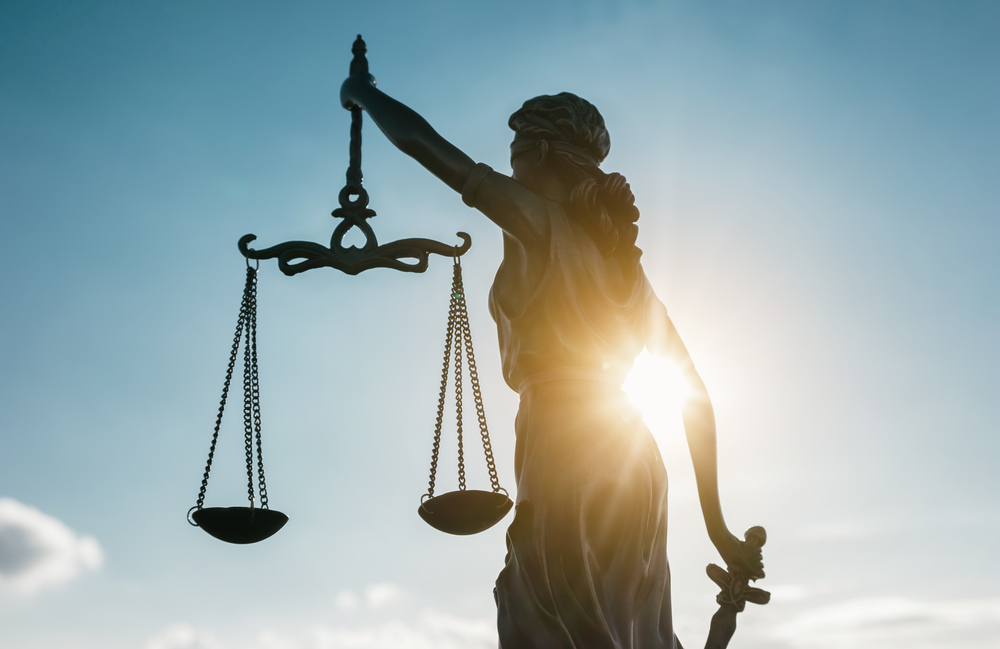